POWDERS
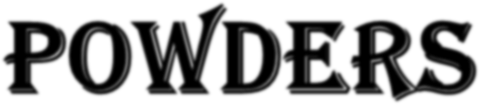 M. Venkata Swamy
Associte Professor, MLRIP
Department of Pharmaceutics
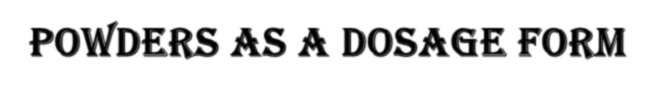 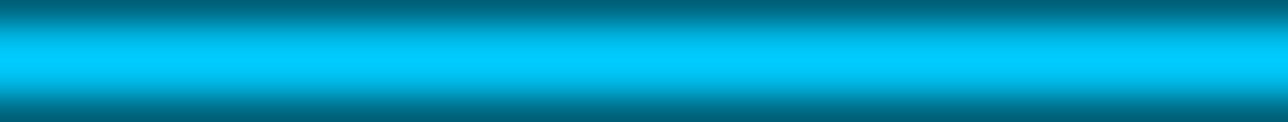 POWDERS AS A DOSAGE FORM
Powders	are	prepared	either	as	dusting	powders
which	are	applied	locally,	dentifrices,	products	for  reconstitution, insufflations and aerosols.
Department of Pharmaceutics
Advantages of Powders as a dosage form:
Flexibility in compounding and good chemical stability.
 Disadvantages of powders as a dosage form:
Time-consuming to prepare
Not suited well for dispensing the unpleasant-tasting or  hygroscopic drugs.
Inaccuracy of dose for bulk powders.
Department of Pharmaceutics
The dose is influenced by many factors, including size of
measuring spoon, density of powder, humidity, degree of  settling and fluffiness due to agitation.
Department of Pharmaceutics
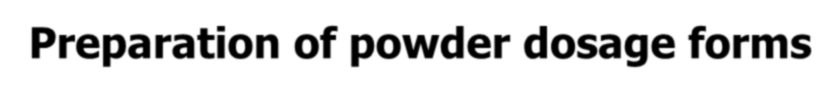 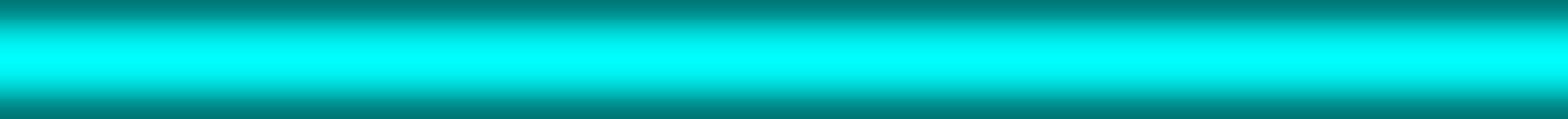 Preparation of powder dosage forms
SIZE	REDUCTION
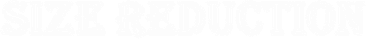 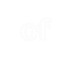 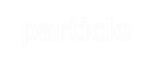 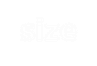 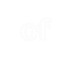 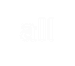 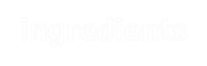 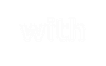 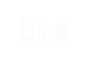 Reduction of	particle	size	of	all	ingredients	with	the
same range to	prevent	separation	of	large	and	small  particles.
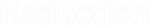 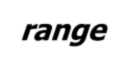 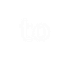 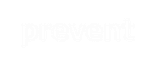 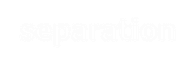 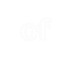 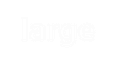 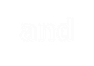 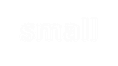 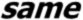 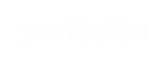 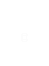 Department of Pharmaceutics
Trituration
This term	refers	to	the  of	reducing	substances
process  to	fine
particles by rubbing them in a  mortar with a pestle. This results  in blending powders and  breaking up soft aggregates of  powders.
When   granular or   crystalline
materials	are	to	be
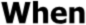 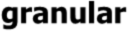 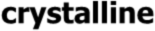 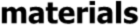 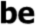 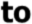 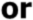 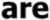 incorporated into a powdered product, these materials are
Department of Pharmaceutics
triturated individually and then blended together in the
Pulverization by Intervention
This is the process of reducing the state of solids with the  additional material as volatile solvents which can be  removed easily after the pulverization has been completed  and the powdered material is obtained.
This technique is applied to substances which are gummy  and tend to reagglomerate or which resist grinding.

Example:
Camphor	which	cannot be	pulverized	easily	by
trituration because of its gummy properties, can be
Department of Pharmaceutics
reduced to a fine powder by the addition of a small  amount of alcohol or other volatile solvent.
Iodine crystals can be triturated with the aid of a small
quantity of ether.
Department of Pharmaceutics
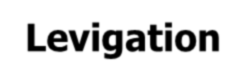 Levigation
In this process a paste is first formed by the addition of a  suitable non-solvent to the solid material.
Particle-size reduction then is accomplished by robbing the  paste in a mortar with a pestle.
Levigation technique	is	used	to	incorporate	solids	into
ointments and suspensions.
Department
of Pharmaceutics
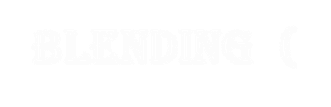 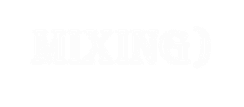 BLENDING	(MIXING)
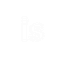 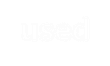 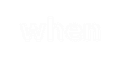 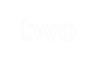 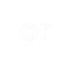 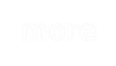 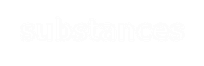 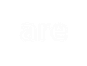 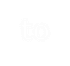 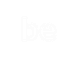 Blending is used when two or more substances are to be
combined to form a uniform powder mixture.

Depending upon the nature of the ingredients and the  amount of powder to be prepared mixing may be by  spatulation, trituration, sifting, tumbling or by mechanical  mixers.
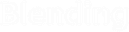 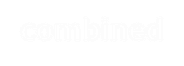 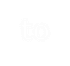 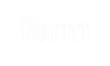 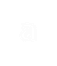 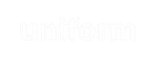 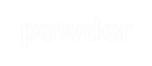 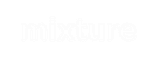 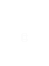 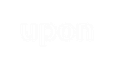 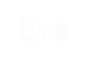 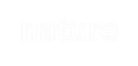 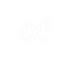 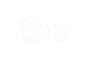 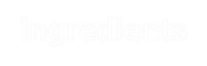 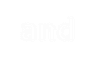 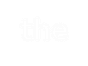 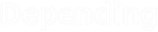 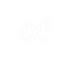 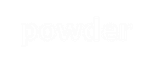 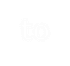 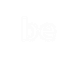 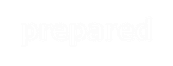 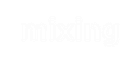 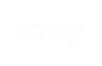 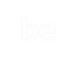 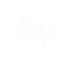 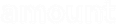 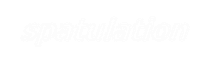 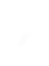 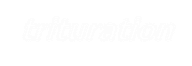 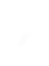 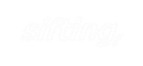 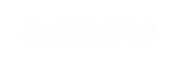 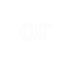 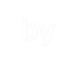 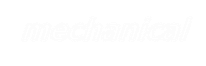 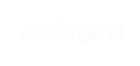 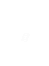 Department of Pharmaceutics
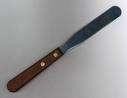 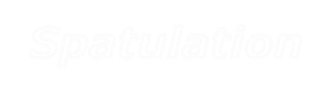 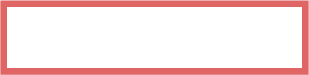 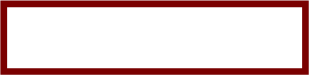 Spatulation
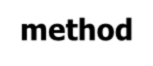 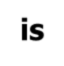 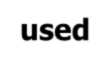 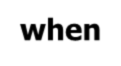 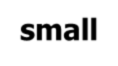 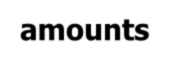 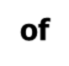 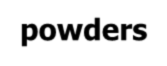 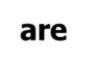 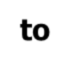 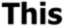 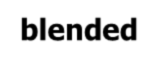 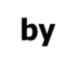 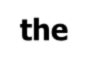 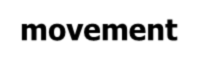 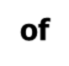 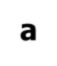 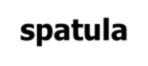 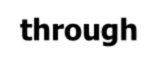 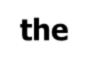 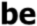 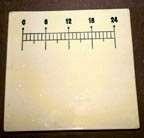 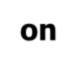 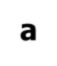 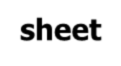 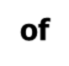 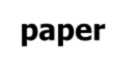 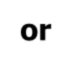 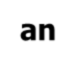 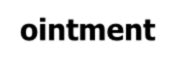 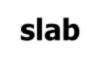 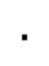 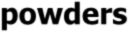 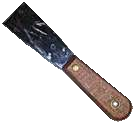 Department of
Pharmaceutics
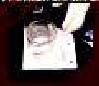 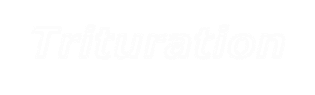 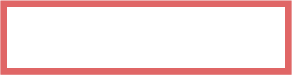 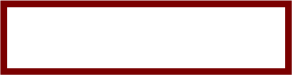 Trituration
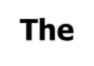 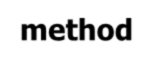 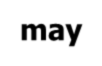 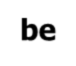 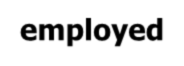 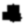 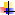 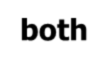 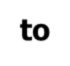 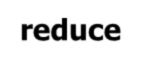 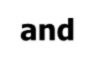 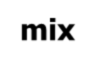 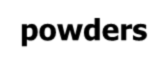 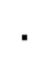 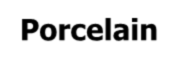 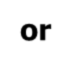 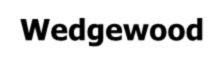 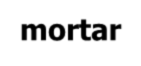 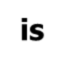 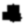 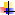 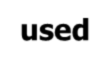 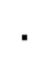 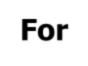 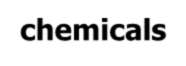 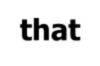 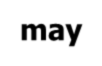 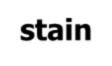 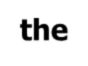 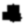 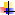 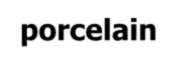 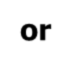 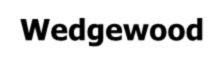 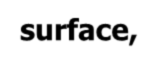 Department of Pharmaceutics
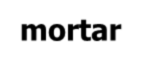 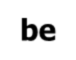 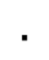 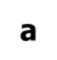 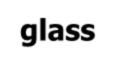 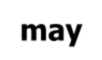 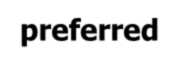 For chemicals that may stain the
porcelain or Wedgewood surface,  a glass mortar may be preferred.
Department of Pharmaceutics
When
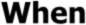 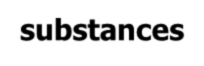 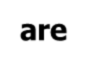 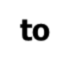 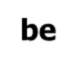 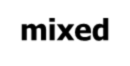 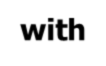 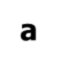 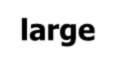 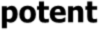 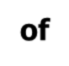 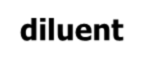 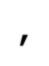 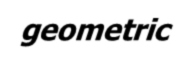 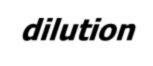 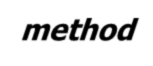 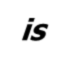 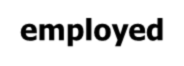 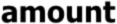 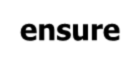 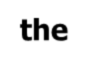 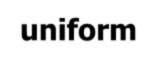 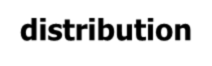 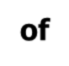 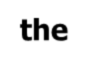 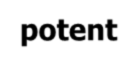 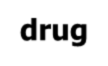 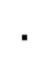 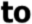 By this method, the potent drug placed upon an equal volume the diluent
in a mortar and the mixture is mixed by trituration. Then a second  portion of diluent equal in volume to the powder mixture in the mortar is  added, and the trituration is repeated. This process is continued by
adding equal volumes of diluent to that powder present in the mortar  and repeating the mixing until all of the diluent is incorporated.
Department of Pharmaceutics
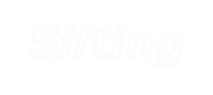 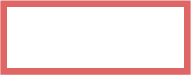 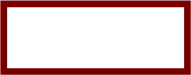 Sifting
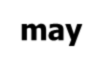 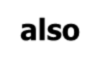 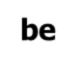 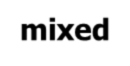 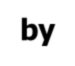 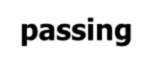 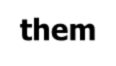 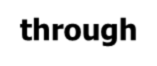 Powders may	also	be	mixed	by	passing	them	through
sifters.


This process results in a light fluffy product.


This process	is	not acceptable
for	the	incorporation	of
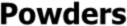 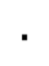 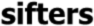 Department of Pharmaceutics
potent drugs into a diluent base.
Department of Pharmaceutics
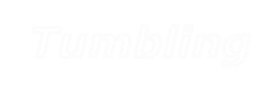 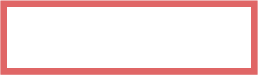 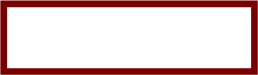 Tumbling
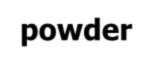 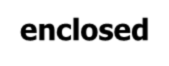 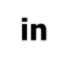 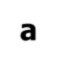 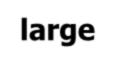 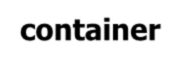 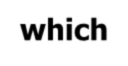 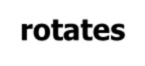 The	powder	enclosed	in	a	large	container	which	rotates
generally by a motorized process.
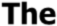 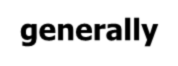 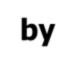 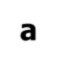 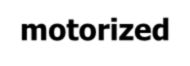 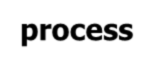 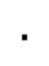 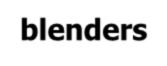 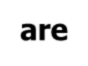 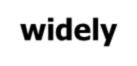 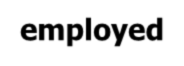 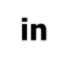 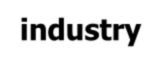 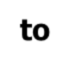 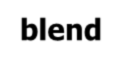 Such	blenders	are	widely	employed	in	industry	to	blend
large amounts of powder.
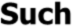 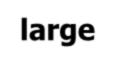 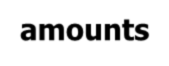 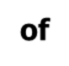 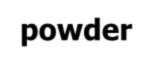 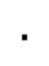 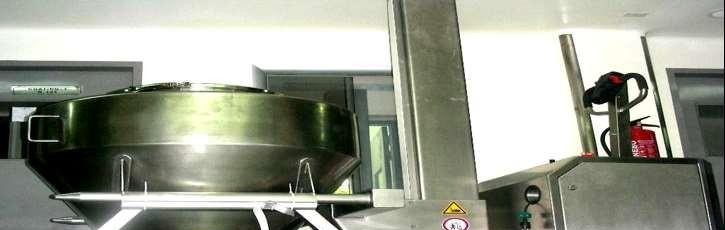 Department
of Pharmaceutics
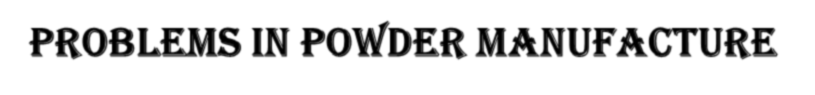 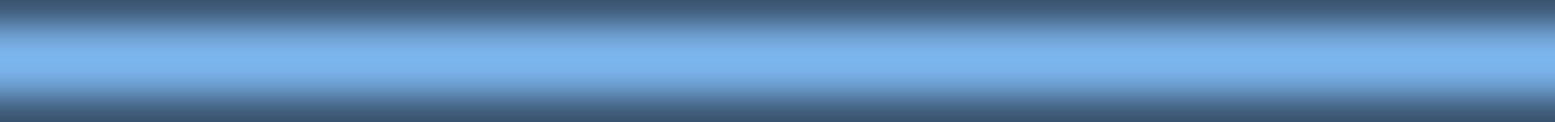 PROBLEMS IN POWDER MANUFACTURE
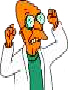 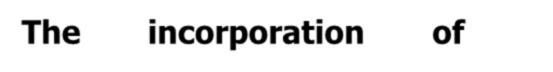 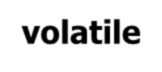 The	incorporation	of	volatile
substances,	eutectic	mixtures,	liquids
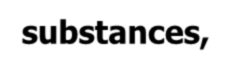 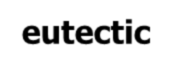 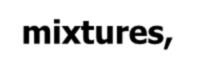 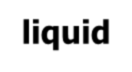 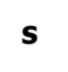 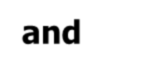 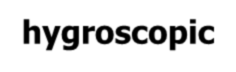 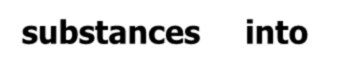 and	hygroscopic
powders	presents
substances
problems
into
that
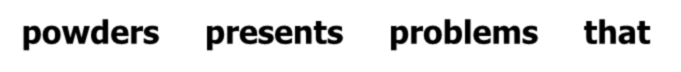 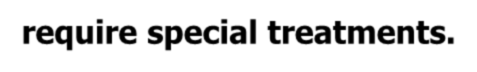 require special treatments.
Department of Pharmaceutics
Volatile Substances
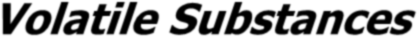 The loss of camphor, menthol and essential  oils by volatilization when incorporated into  powders may be prevented or retarded by use  of heat-sealed plastic bags or by double  wrapping with a waxed or glassine paper  inside a bond paper.
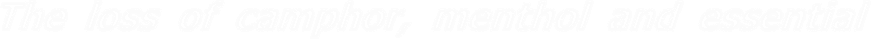 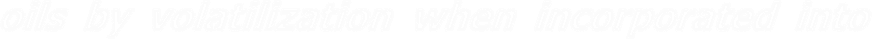 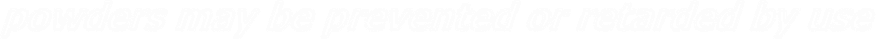 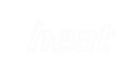 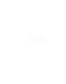 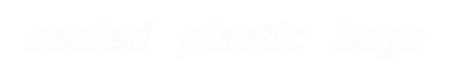 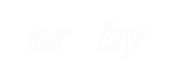 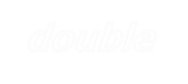 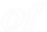 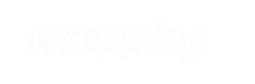 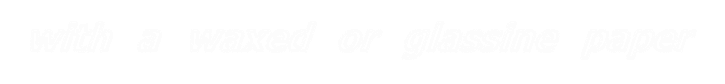 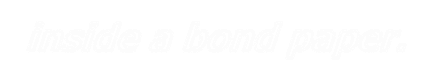 Department of Pharmaceutics
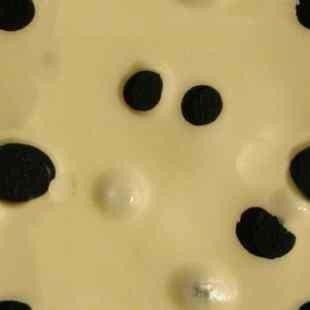 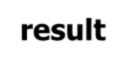 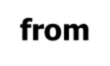 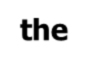 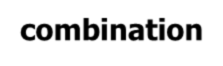 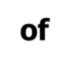 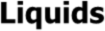 Eutectic Mixtures
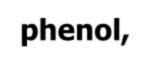 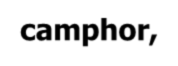 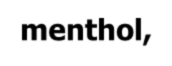 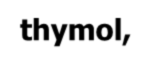 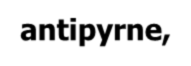 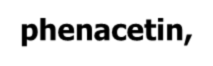 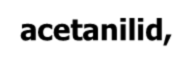 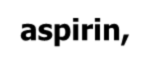 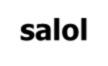 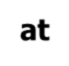 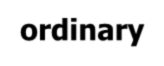 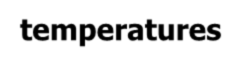 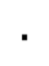 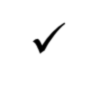 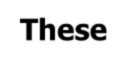 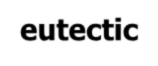 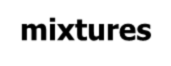 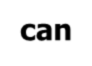 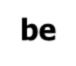 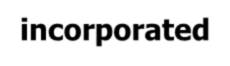 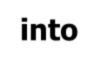 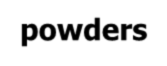 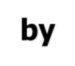 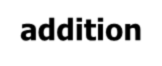 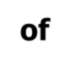 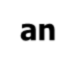 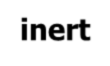 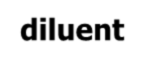 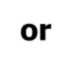 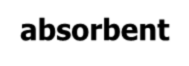 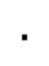 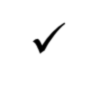 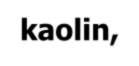 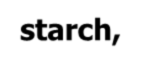 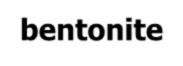 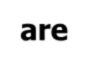 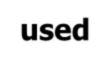 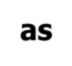 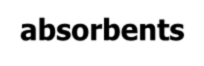 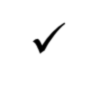 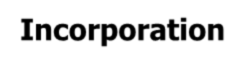 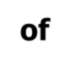 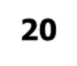 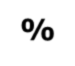 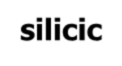 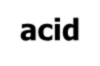 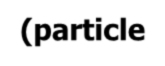 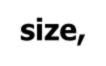 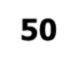 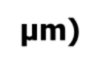 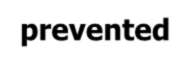 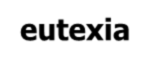 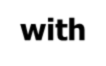 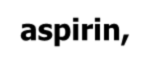 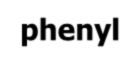 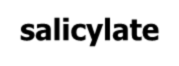 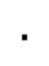 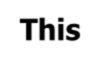 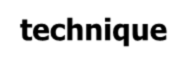 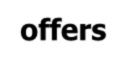 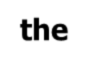 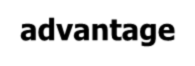 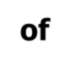 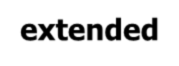 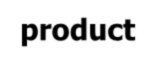 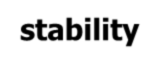 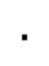 Department of Pharmaceutics
prevented eutexia with aspirin, phenyl salicylate.
This technique offers the advantage of extended  product stability.
Department of Pharmaceutics
Magnesium	carbonate	or		light	magnesium	oxide	are  used	commonly	as	effective	diluents	for	this	purpose.		An
amount of diluent equal to the eutectic compounds is  sufficient to prevent liquefaction for about 2 weeks.
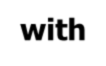 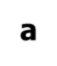 first	with	a
Each	eutectic	compound	should	be	mixed
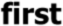 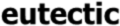 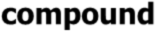 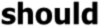 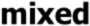 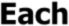 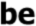 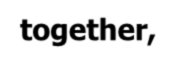 portion	of	the	diluent	and	gently	blended	together,
preferably with a spatula on a sheet of paper.
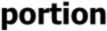 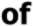 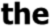 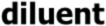 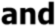 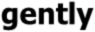 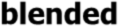 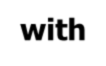 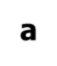 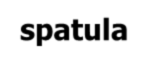 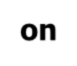 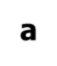 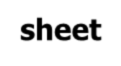 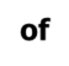 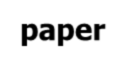 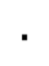 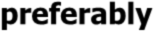 Department of Pharmaceutics
Liquids
Liquids may be incorporated into divided powders.
Magnesium	carbonate,	starch	or	lactose  may	be	added  to increase the absorbability of the powders if necessary.
When the liquid is a solvent for a nonvolatile heat-stable  compound, it may be evaporated gently on a water bath.
Lactose may	be	added		during	the	evaporation	to	increase  the	rate	of	solvent		loss	by	increasing	the	surface		area.  Some extracts and tinctures may be treated in this manner,
Department of Pharmaceutics
although the use of an equivalent amount of a powdered  extract is a more desirable technique.
Department of Pharmaceutics
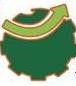 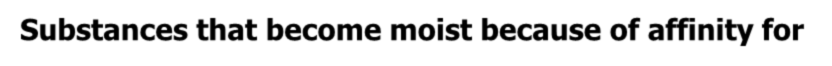 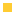 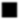 Hygroscopic Substances
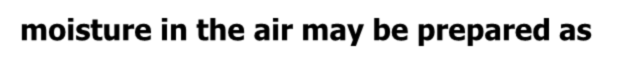 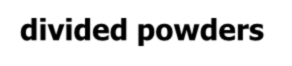 Substances that become moist because of affinity for
moisture in the air may be prepared as divided powders  by adding inert diluents.
Double-wrapping is desirable for further protection.  Extremely Hygroscopic compounds cannot be prepared
as powders.
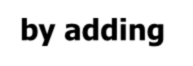 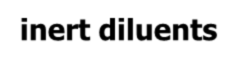 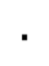 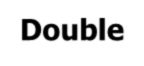 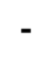 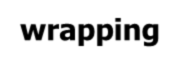 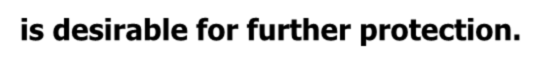 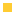 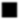 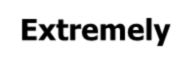 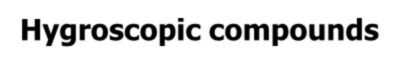 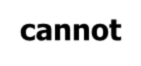 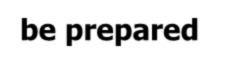 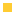 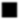 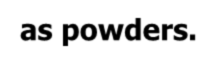 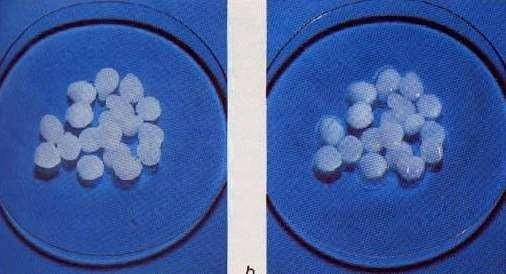 Department of Pharmaceutics
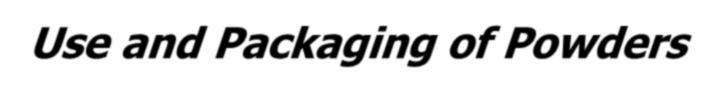 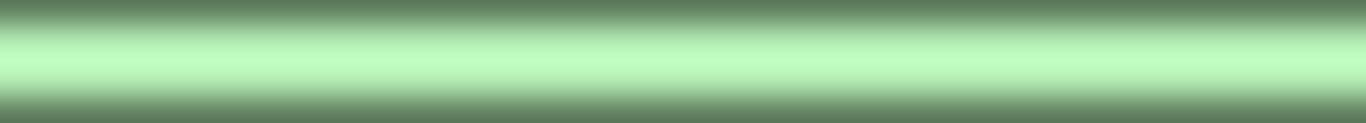 Use and Packaging of Powders
Depending	upon	their	use,	powders	are
packaged and dispensed in two main ways:

Bulk powders.
Divided powders.
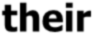 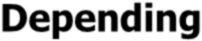 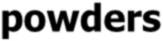 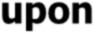 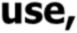 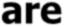 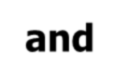 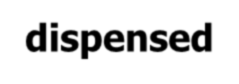 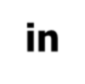 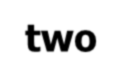 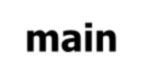 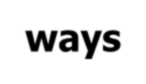 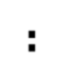 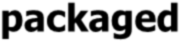 Department of Pharmaceutics
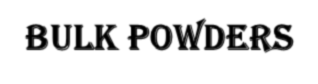 BULK POWDERS
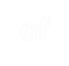 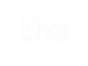 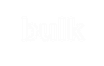 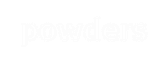 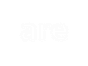 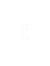 Example of the bulk powders are:

Oral powders: as antacid and laxative powders, it can  be taken by mixing an amount of powder in a portion
of water or other beverage and swallowing as solution  or suspension.
Douche	powders:	generally	dissolved	in	warm	water  and used as antiseptics or cleansing agents for a body
cavity as for vaginal use.
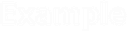 Department of Pharmaceutics
Douche powders are Dispensed in wide-mouth glass  jars serves to protect against air and moisture or loss  of volatile materials
Department of Pharmaceutics
Dusting	Powders:	Medicated		or	non-  medicated		for	external	application		for  various	parts	of		the		body	as	lubricants,  protectives, absorbents, antiseptics,  astringents and antiperspirants agents.
Dusting Powders are usually dispensed in sifter  containers for convenient application to the skin.
Foot powders and talc powders are currently available  as aerosols.
Dentifrices:	Dental cleansing	powders,	used	in dental
Department of Pharmaceutics
hygiene.
Denture powders, some used as dentifrices and others
as adhesives to hold the dentures in place.
Department of Pharmaceutics
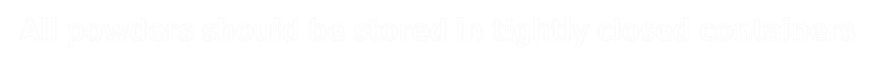 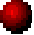 All powders should be stored in tightly closed containers
for Protection against humidity, air oxidation	and loss of

volatile ingredients.
Dispensing powdered drugs in bulk amounts limited to  non-potent substances.
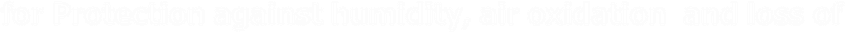 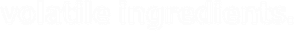 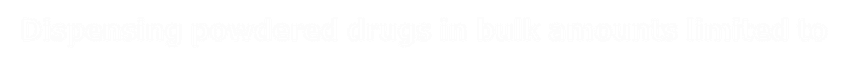 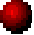 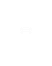 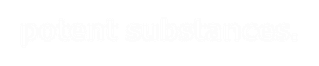 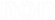 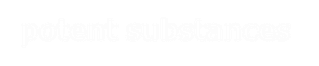 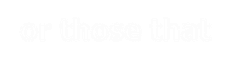 Powders containing potent substances or those that
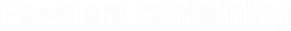 Department of Pharmaceutics
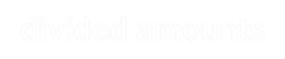 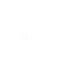 Supplied to the patient in divided amounts.
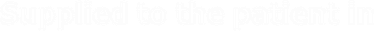 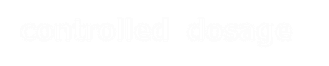 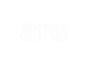 should be administered	in	controlled	dosage	are
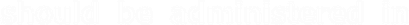 Department of Pharmaceutics
DIVIDED POWDERS
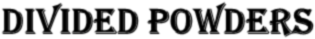 After the powder has been mixed, it may  be divided into individual doses.
Each divided portion of powder may be placed on a  small piece of paper or metal foil which is then folded or  in small heat-sealed plastic bags so as to enclose the  medication.
Hygroscopic and volatile drugs can  be protected by using a waxed paper;
Department of Pharmaceutics